How-To:
Select Frame (Slide #2 or #3)
Upload your image
Right click on your new image and select “Send to Back”
Save selected slide as Jpg or Png and crop to fit your social media post.
1
3
2
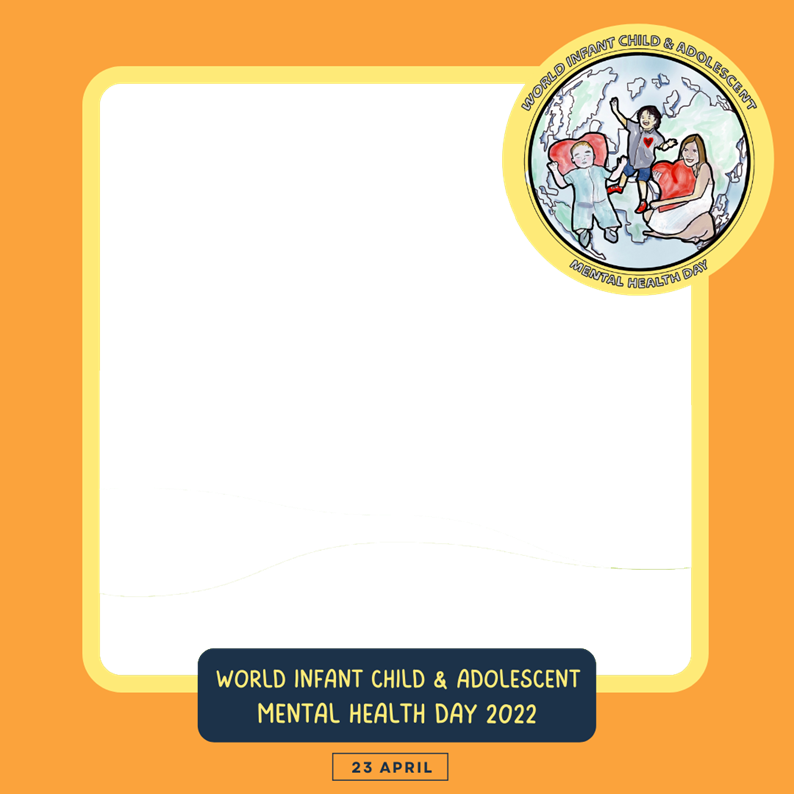 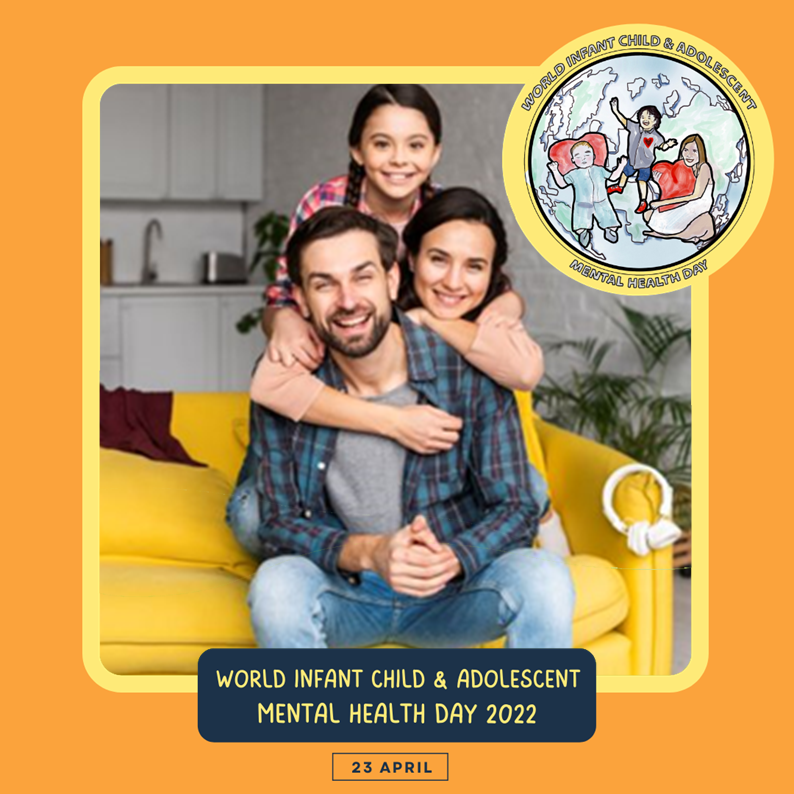 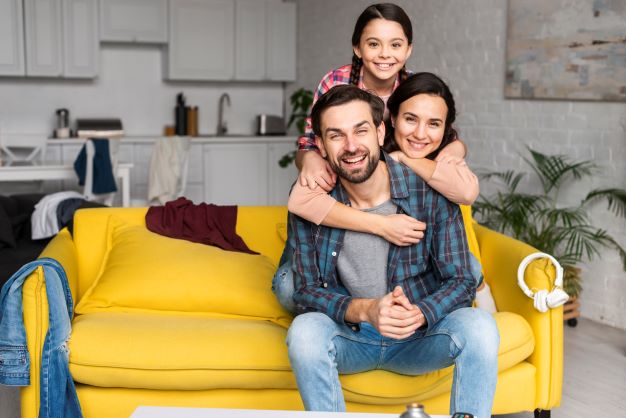 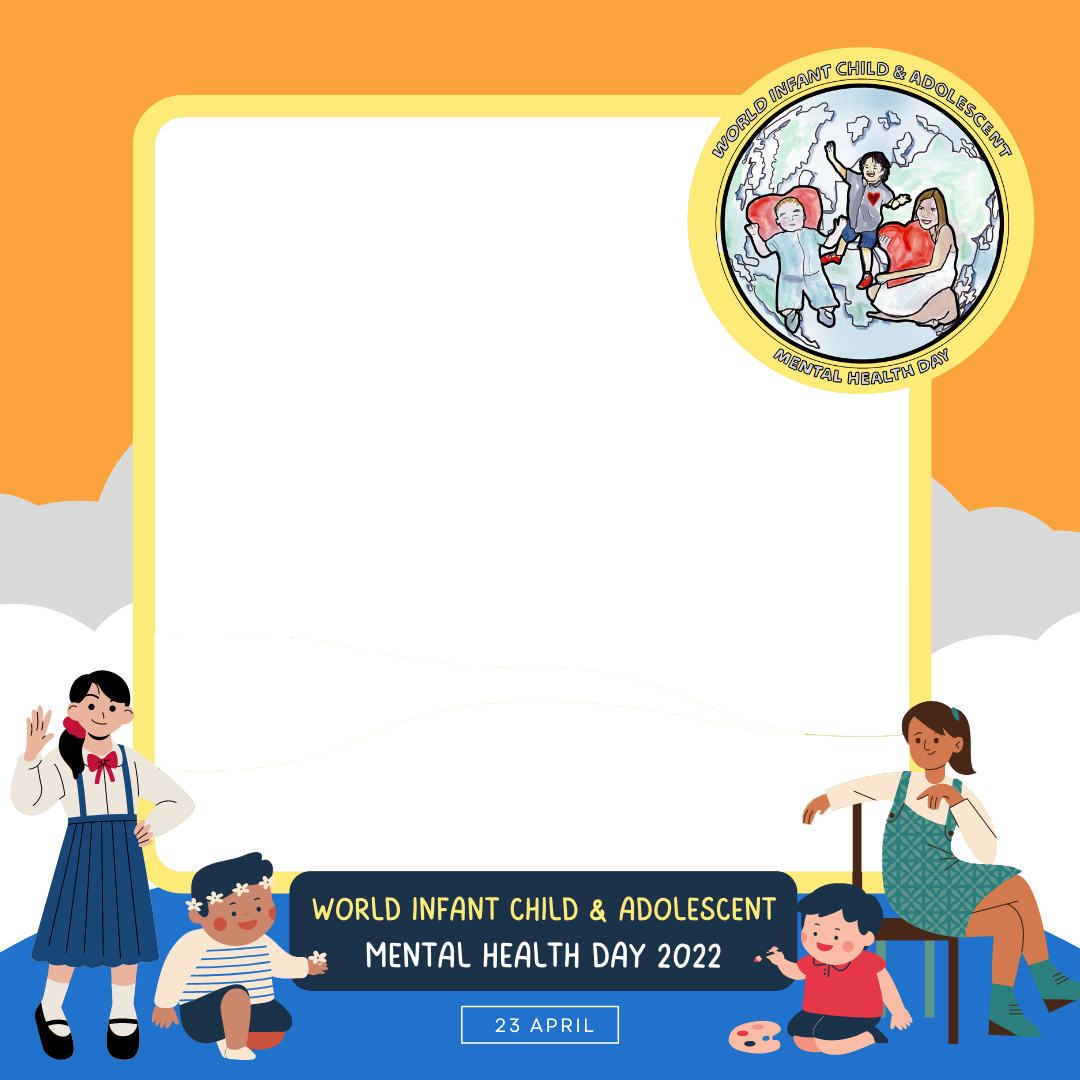 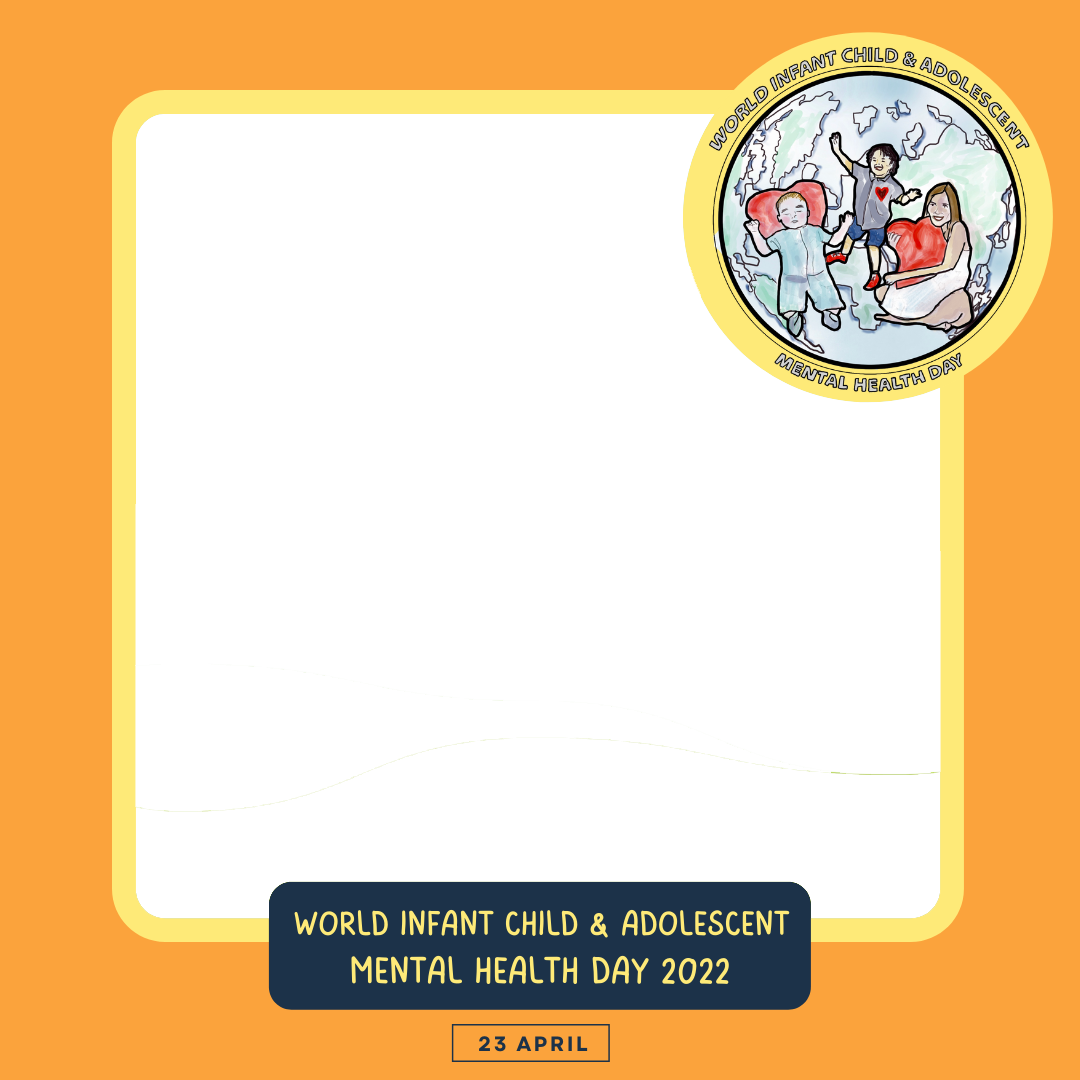